Kwaliteitszorg 2
Les 2
Inhoud
Terugblik vorige les
Hoe meet je kwaliteit?
Uitleg van de oefenopdracht

Doel: Aan het eind van de les hebben jullie kennis over hoe je kwaliteit meet en weet je hoe je de oefenopdracht moet maken.
Terugblik
Kwaliteit meten
https://consortiumbo.pantapresenter.com/index.php?option=com_presenter&view=module&id=384
https://consortiumbo.pantapresenter.com/index.php?option=com_presenter&view=module&id=465 (bron: Digibib)
Kwaliteit meten
Kwaliteitseisen -> Audits en keurmerken
Om aan de kwaliteitseisen te kunnen voldoen heb je kwaliteitsinstrumenten nodig.

Opdracht:
Schrijf 4 voorbeelden op van kwaliteitsinstrumenten.
Kwaliteitszorg
Borgen, verbeteren en bewaken van de kwaliteit.
Opdracht:
Zoek op wat het borgen, verbeteren en bewaken van de kwaliteit inhoud.
Hoe doen ze dat bij jou op stage? Bedenk hoe de organisatie waar je stage loopt het borgen, verbeteren en bewaken van de kwaliteit doet en schrijf dit op.
Opdracht in tweetallen
Ga naar https://www.kiesbeter.nl/zorginstellingen
Zoek allebei je stage op
Ga hierover in gesprek
Uitleg digibib
Oefenopdracht B1-K2-W2
Afsluiten
Bespreek alvast de oefenopdracht met je stage.
Beginnen met orienterende vragen
 Volgende les:
Verbeteren van kwaliteit
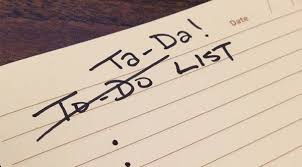